Érettségi követelmények
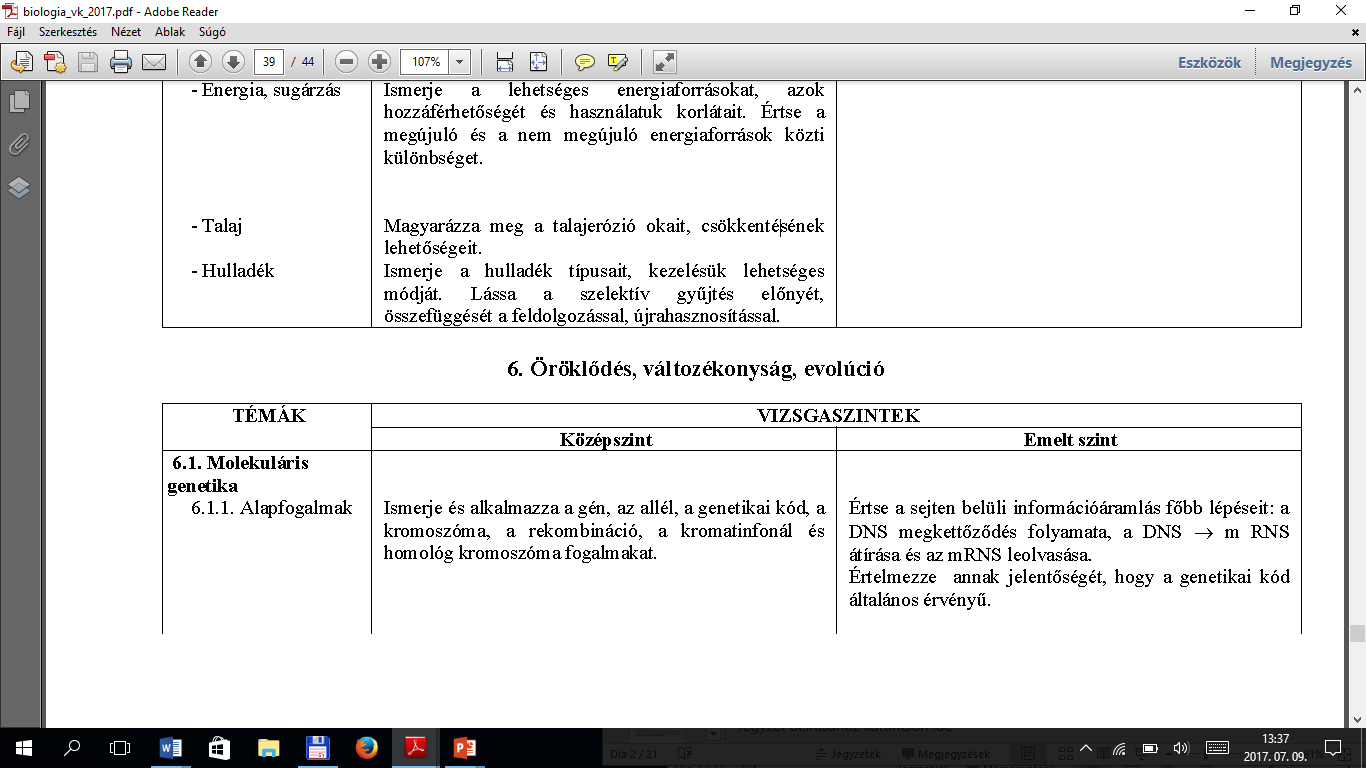 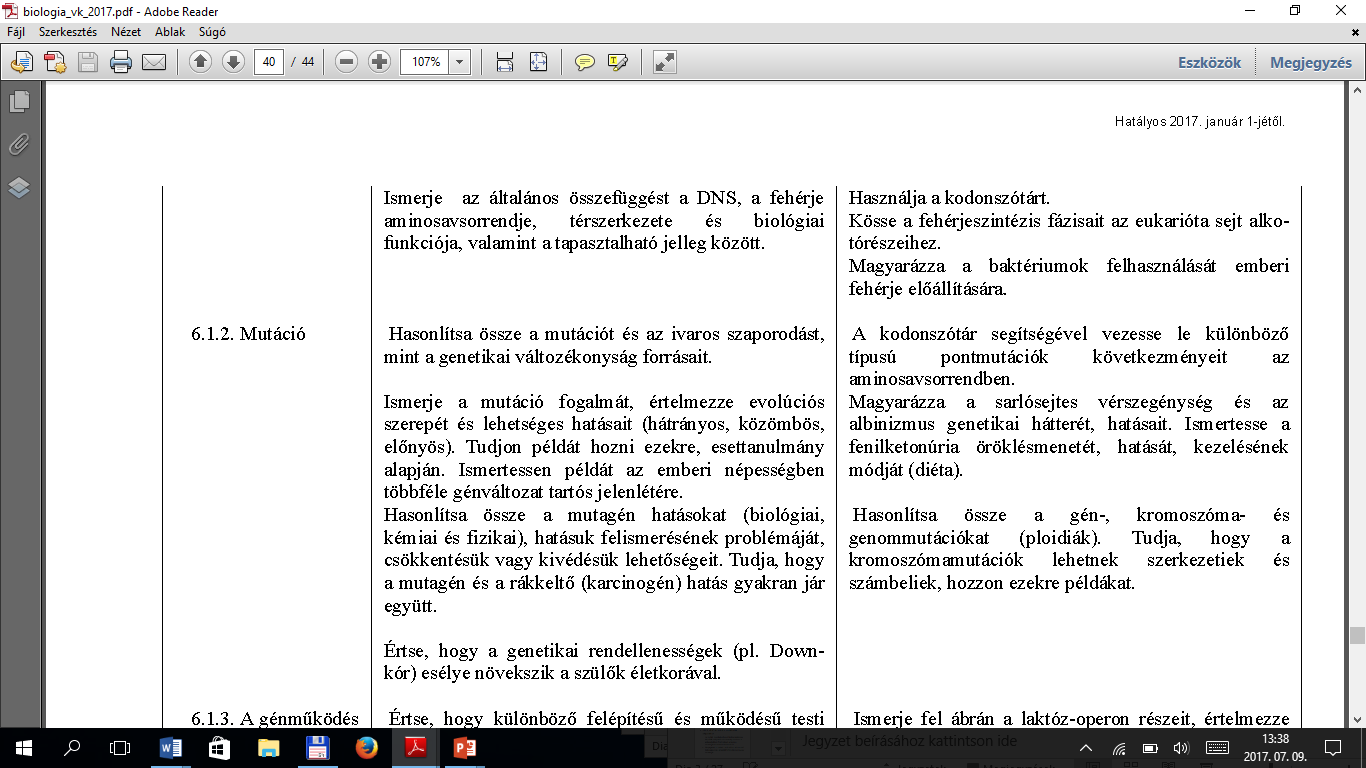 Fehérjeszintézis
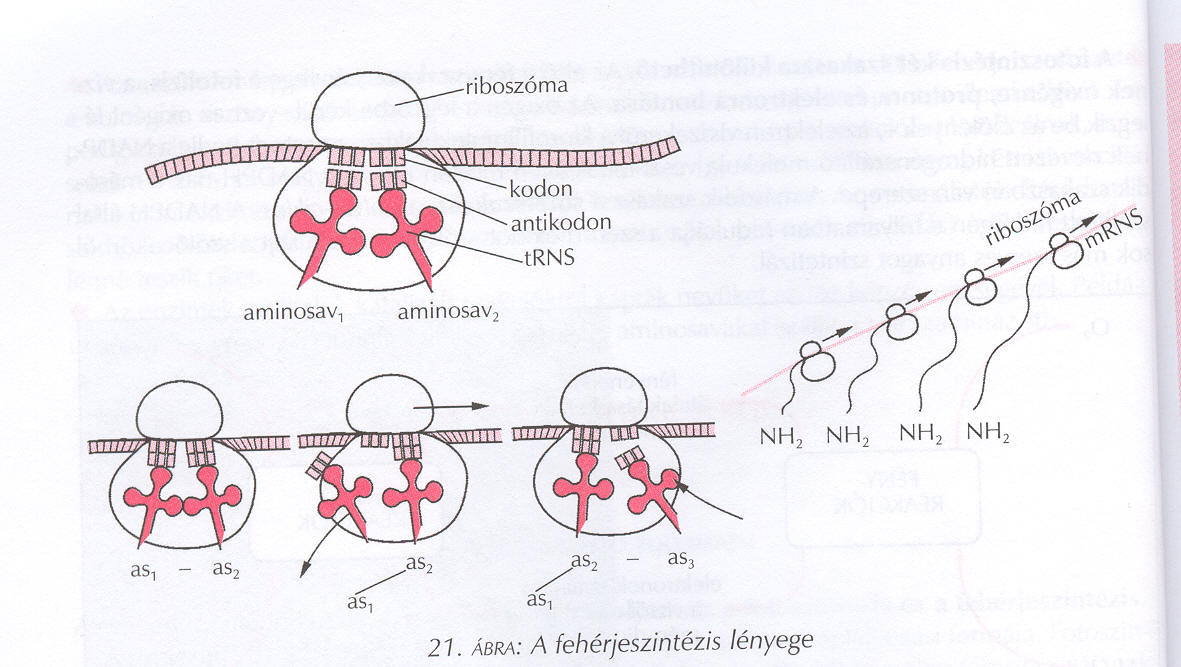 Szükség van:
- információ: DNS
- építőelemek: aminosavak         
     - táplálékkal felvett fehérjékből
     - sejt fehérjéinek lebontásából
- helyszín: riboszómák
- szállító-RNS molekulák (t-RNS)
- információs-RNS (m-RNS)molekulák
Információáramlás iránya:
3 bázis határoz meg 1 aminosavat !!!
DNS aktív szál
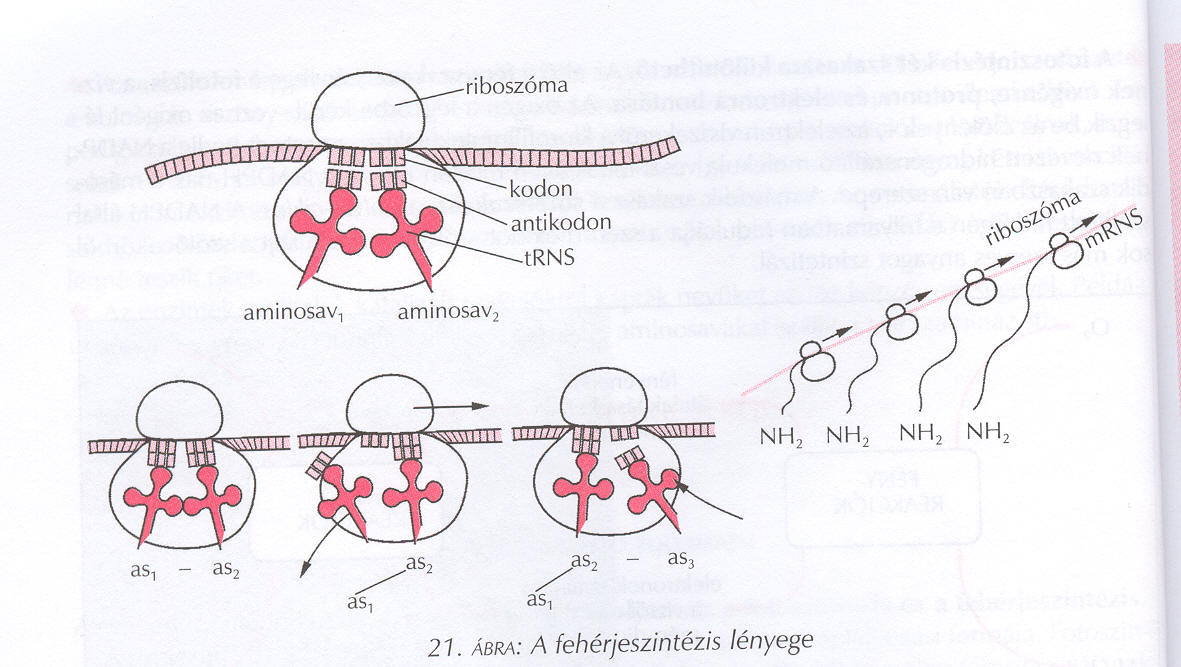 m-RNS
t-RNS
fehérje
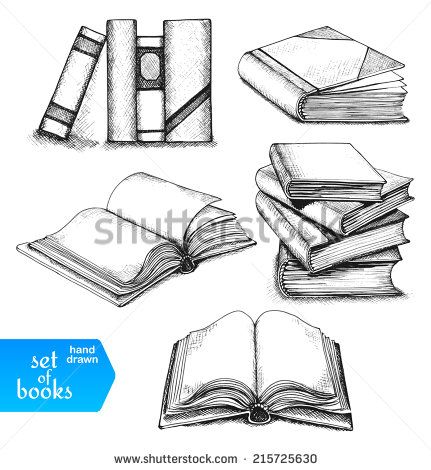 Fehérjeszintézis folyamata
a DNS egy szakaszáról (gén) mRNS készül, 
a DNS nukleotidsorrendje az mRNS nukleotidsorrendjére íródik,  ez a folyamat az átírás= transzkripció, az RNS szintéziskor valósul meg

a fehérje szintéziskor a mRNS nukleonid sorrendjének lefordítása történik a fehérje  aminosav sorrendjének a nyelvére, ez a folyamat a lefordítás = transzláció
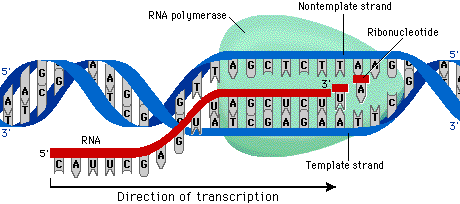 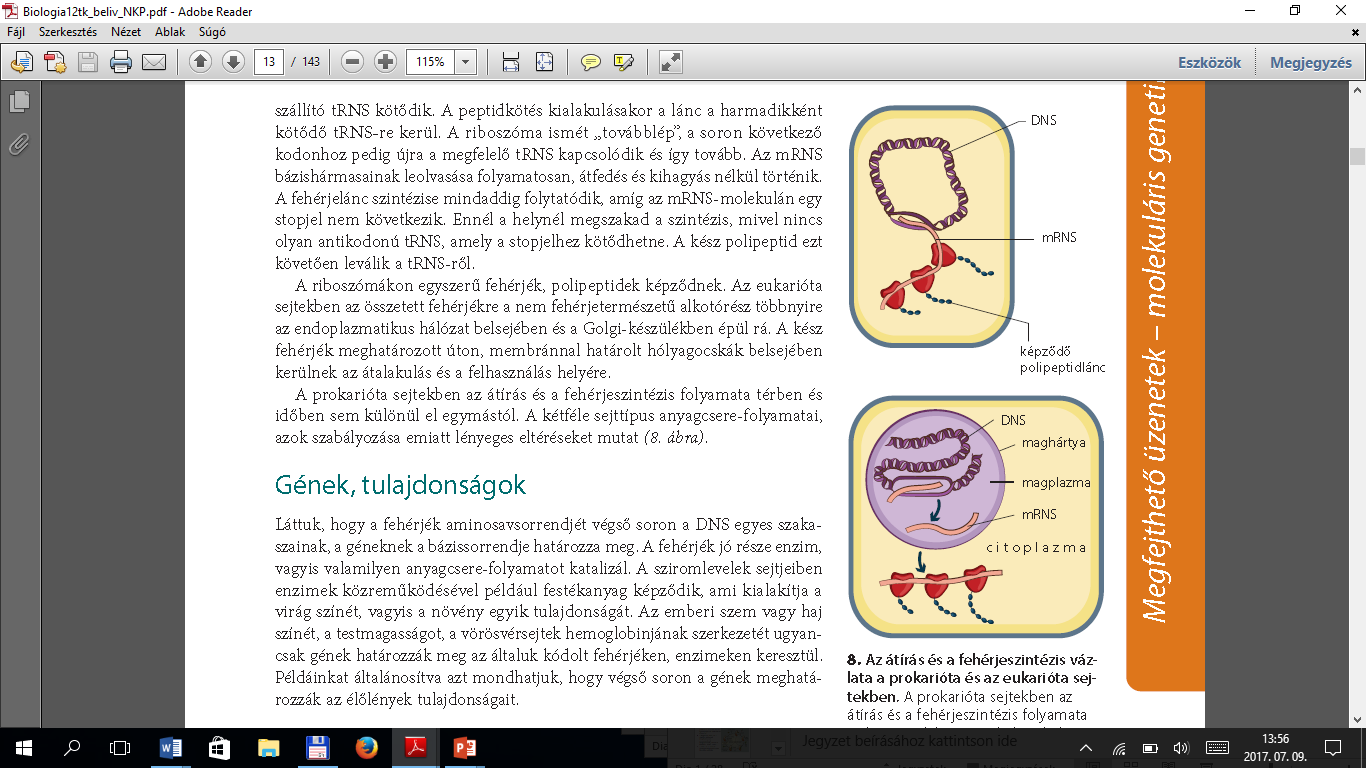 Az átírás és a fehérjeszintézis vázlata a prokarióta és az eukarióta sejtekben:
Prokarióta: átírás és a fehérjeszintézis folyamata térben és időben sem különül el egymástól.
Eukarióta: 
Átírás: sejtmagban
Átfordítás: sejtplazma riboszómáin
A kétféle sejttípus anyagcserefolyamatai, azok szabályozása emiatt lényeges eltéréseket mutat.
Genetikai kód
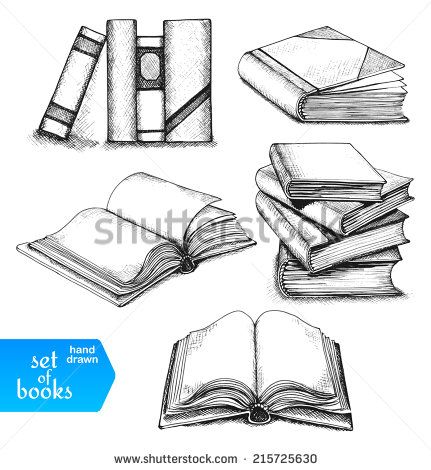 bázis hármasok (tripletek) összessége
bázishármasok fajtái:
Kód: DNS bázishármasai
kodon: mRNS bázishármasai
Antikodon: tRNS bázishármasai
 a genetikai kódrendszer jellemzői:
univerzális (Jelentősége: egy GMO baktériumsejt emberi fehérje előállítására is képes pl. inzulin előállításra
Degenerált (egy AS-nak többféle kódja van)
vesszőmentes (kihagyásmentes)
átfedésmentes
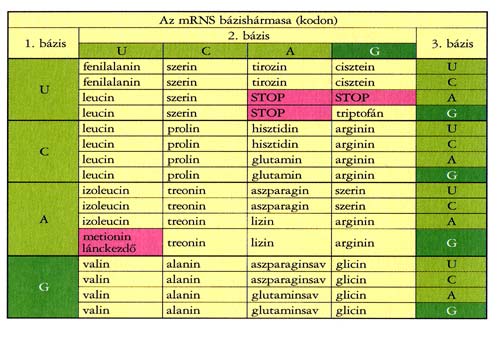 A fehérjéket az alapegységekből enzimek kapcsolják össze megfelelő sorrendben:
			Információ
a DNS aktív szálán nukleotidhármasokban található megy		
			(bázistripletekben)

átírás (transzkripció) mRNS-re
		(hírvivő RNS)

az mRNS elszállítja az információt
a riboszómák felszínére
	(a fehérjeszintézis helyszíneire)

az aktivált aminosavakat a tRNS-ek szállítják
a riboszómákhoz
64 antikodon
61 aminosavat jelez, (ebből 1. a startjel = lánckezdő aminosav jel), 3 stopjel =lánczáró

mRNS nukleotidsorrendjének átfordítása = transzlációja az fehérjék aminosavsorrendjének nyelvére – ezt a tRNS végzi

A tRNS az mRNS kodonjainak megfelelő aminosavakat hordoz 	az aminosavak  a megfelelő sorrendben peptidkötésekkel kapcsolódnak össze



kialakul a polipeptidlánc
A fehérjéket az alapegységekből  ……………………….. kapcsolják össze megfelelő sorrendben:
Információ 
a DNS aktív szálán ……………………………. található meg		
			(bázistripletekben)

átírás (………………………….) ………………………-re
		(hírvivő RNS)

az mRNS elszállítja az információt
a/az……………………………………….. felszínére
	(a fehérjeszintézis helyszíneire)

az aktivált aminosavakat a ………..-ek szállítják
a riboszómákhoz 
64 antikodon
61 aminosavat jelez, (ebből 1. a startjel = lánckezdő aminosav jel), 3 stopjel =lánczáró

mRNS nukleotidsorrendjének átfordítása = …………………………….. az fehérjék aminosavsorrendjének nyelvére – ezt a tRNS végzi

A tRNS az mRNS kodonjainak megfelelő aminosavakat hordoz 	az aminosavak  a megfelelő sorrendben ……………………………………. kapcsolódnak össze



kialakul a ………………………………………………